Migration
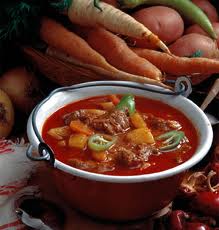 Tirpak
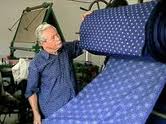 Established in 1970
The biggest regional open-air museum
Szabolcs-Szatmár-Bereg County
Ethnic units: Szatmár, Rétköz, Nyírség, Mezőség, Bereg, Tirpák
Cooking of Hungary
Folk music is played
Workshops, school
Exhibition
Small farms- „Bokortanya”
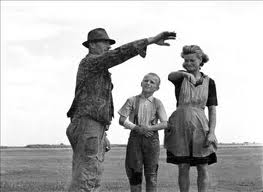 Tirpak people
Special farms types
Old, bigger space
Farming, agriculture, animal husbandry
Given the name by the most ancient family
Benkőbokor, Sulyánbokor, Vajdabokor, Rókabokor, Salamonbokor
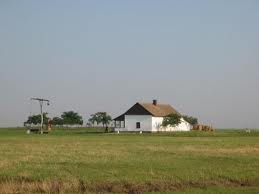 German
Opened by Beethoven’s work of art
Hindered the developing of Hungarian language (German)
Conductor Ferenc Erkel (1833-1838)
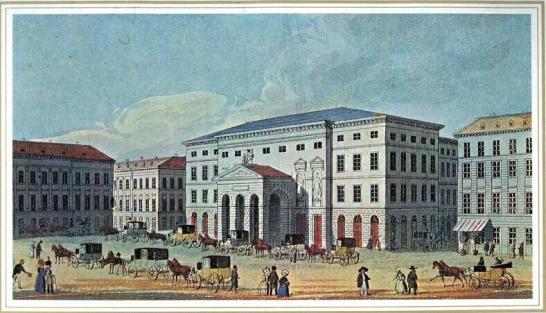 German Theatre of Pest
Since 1812
Styled in classicist
Played musical and prose plays
German
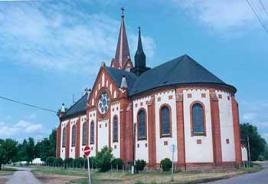 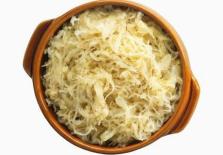 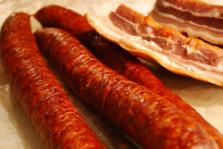 Kraut tradition
Food: sauerkraut
Sausages, bacon
Church of Vállaj
Catholic Church
Eclectic style
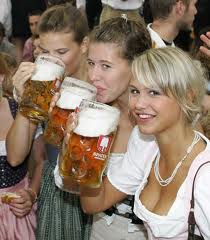 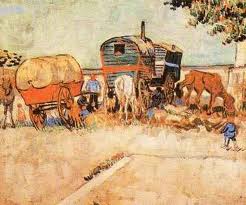 Gypsy
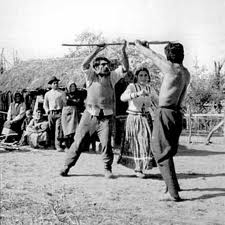 Gypsy dance – „botoló”
With guns and sticks
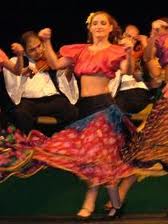 Like a fighting
Continuously changing (botoló dance)
Gypsy Shymphony Orchestra
Consists of 60 violins, 9 violas, 
6 cellos, 10 double basses,
 9 clarinets, 6 cimbaloms
The world’s largest gypsy Orchestra
Traditional dresses
Plays by heart, without score
Quick changes of rhythm
Founded in 1985 – Sándor Járóka
Serbian
Miracle picture
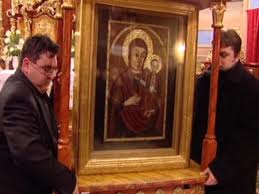 Serbian people loyal to their religion
From 15th century
Ráckeve- Church of Nagyboldogasszony
Gothical orthodox church
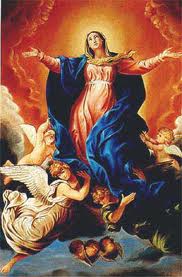 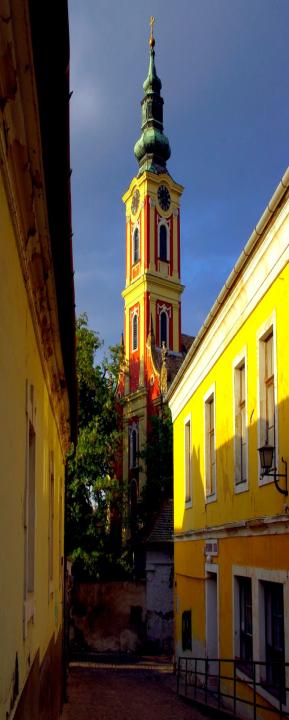 Serbian
Serbian Church of Szentendre
Baroque and rococo style
Saint of Patron:
 Gyümölcsoltó Boldogasszony
From 1752
Croatian
in Pécs
Croatian Theatre in Pécs
From 1895
Croatian and Hungarian plays
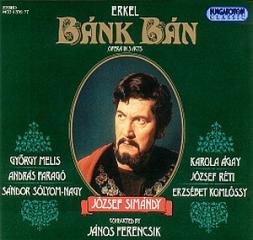 Ferenc Erkel, Bánk Bán was put on stage
Polish
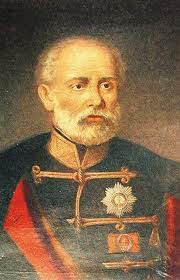 József Bem
Polish-Hungarian connection
from the „Settlement of the Magyars in Hungary”
Thank you for your attention!